Practical example
SWOT
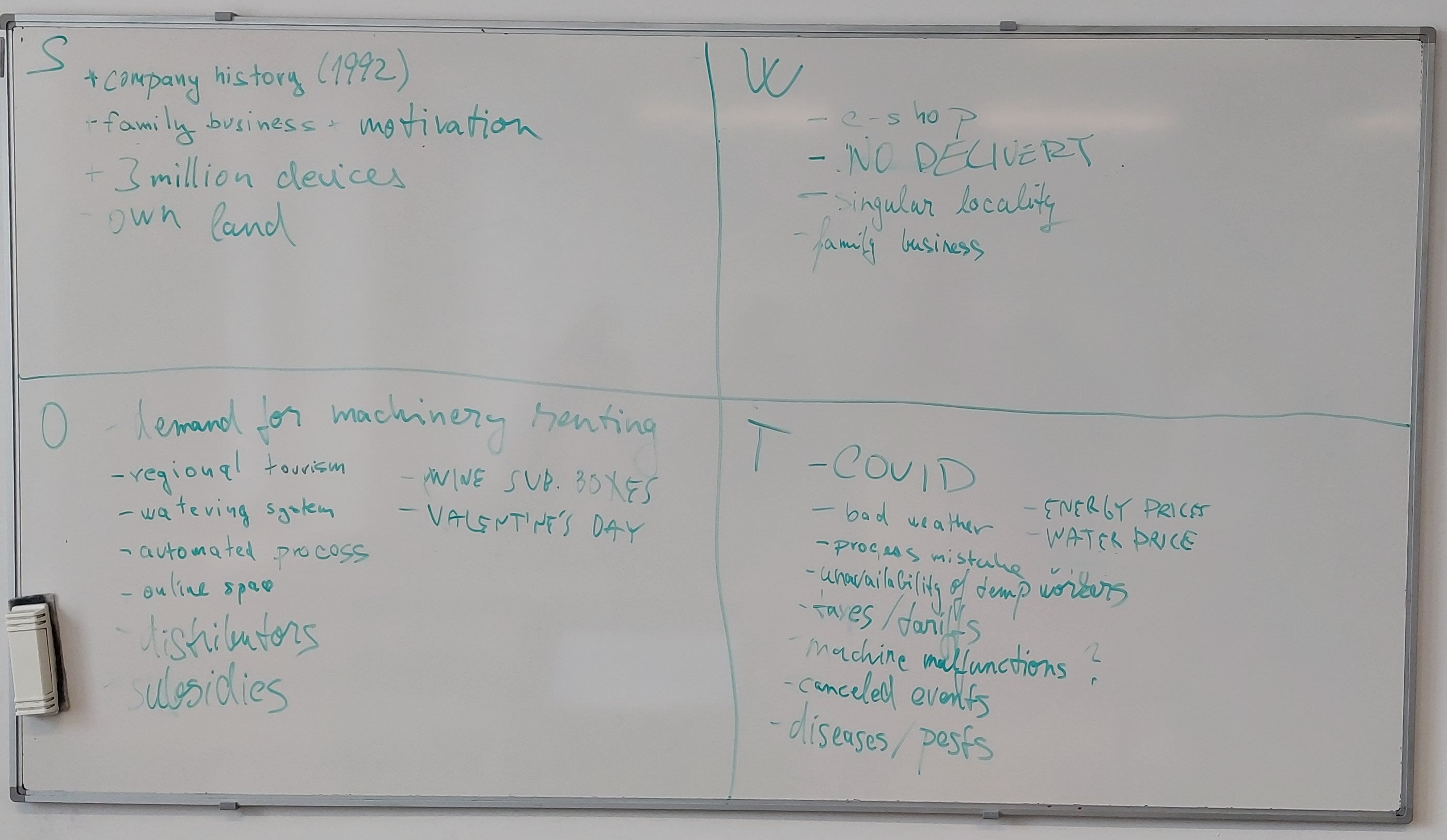 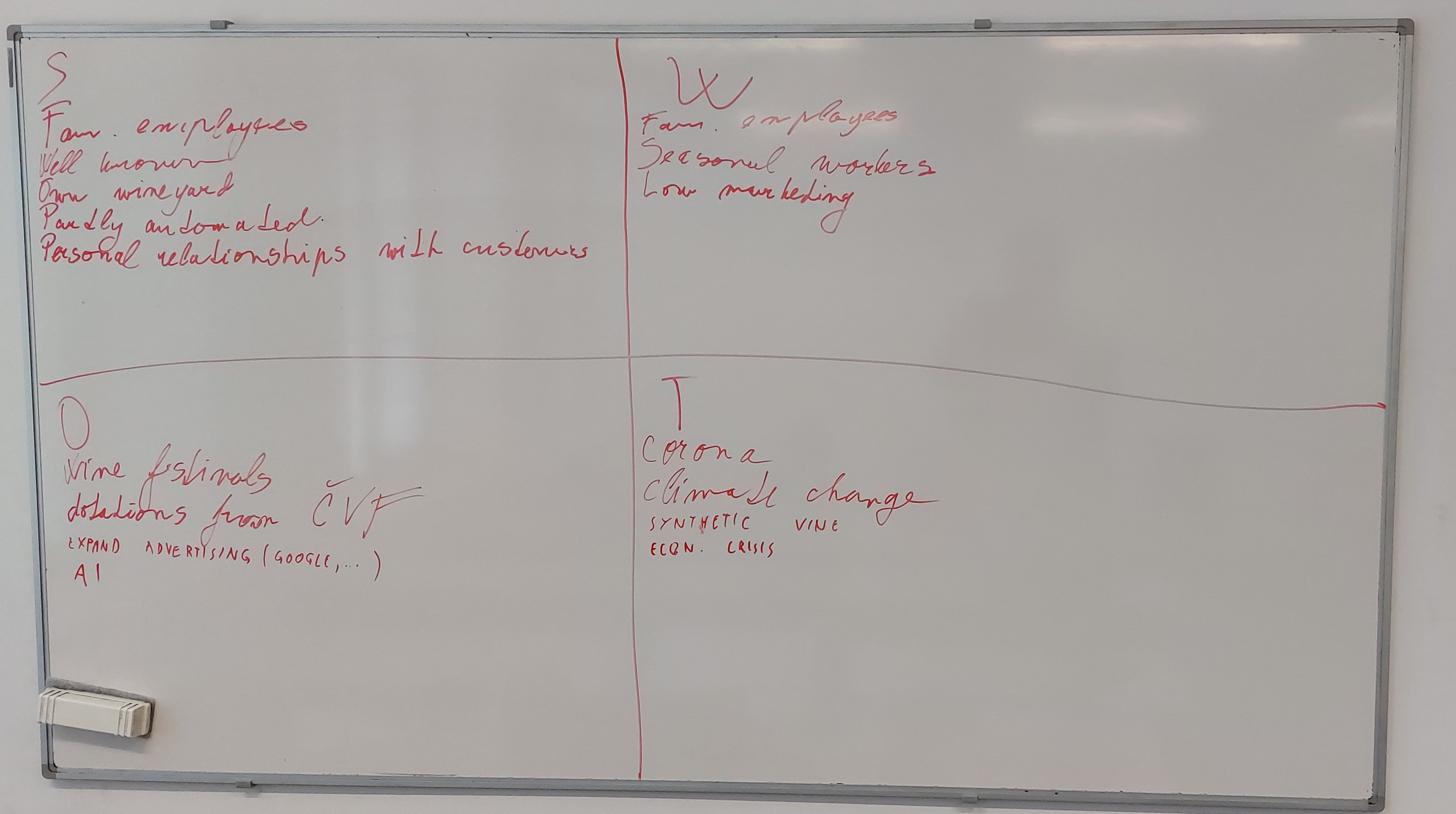 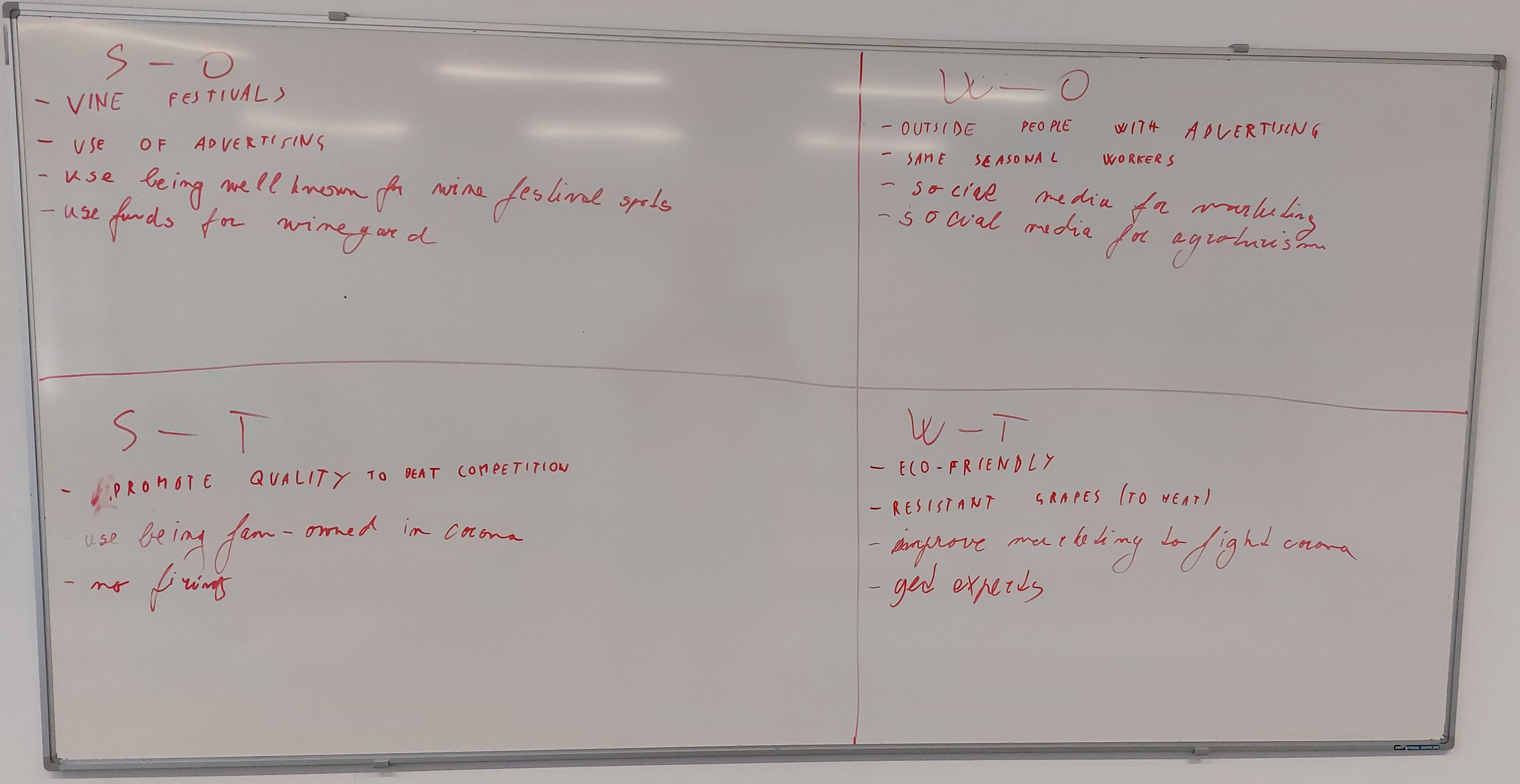 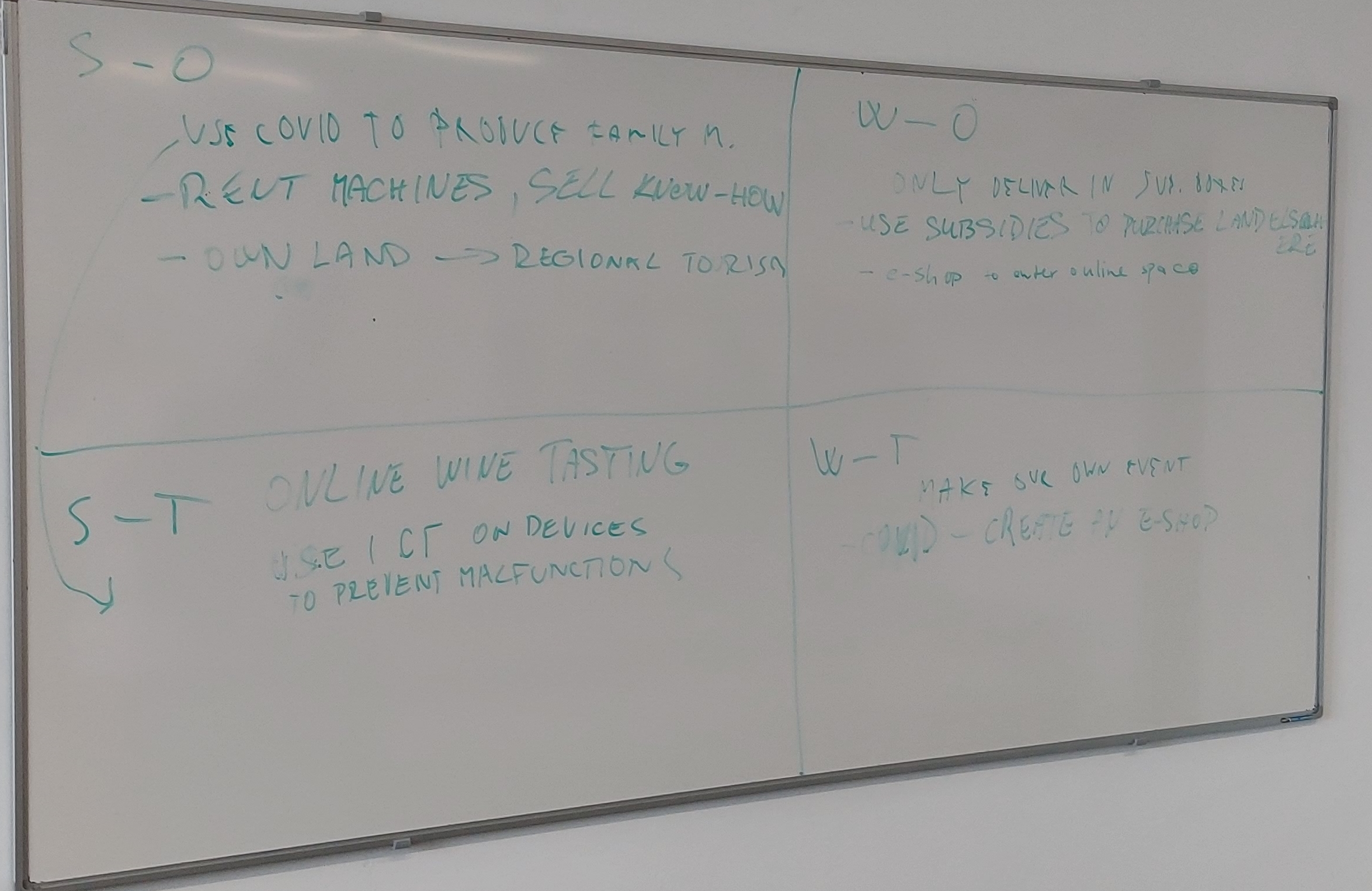 Company culture
cre( f1+f2 )=E
Company culture
interpersonal relationships
work environment
vision clarity
leader authority
organizational structure
level of formality
Benefits
work/life balance
5
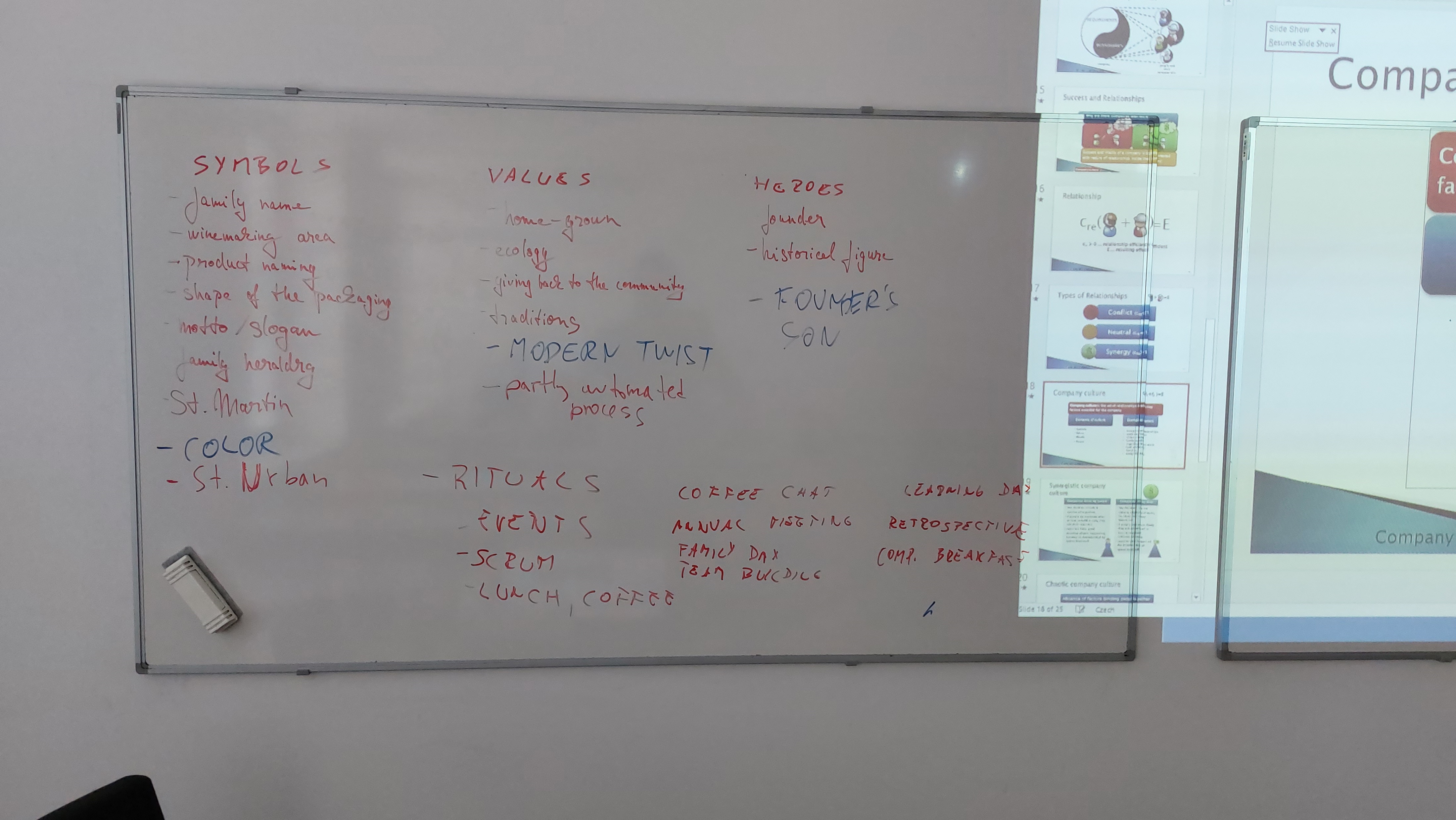 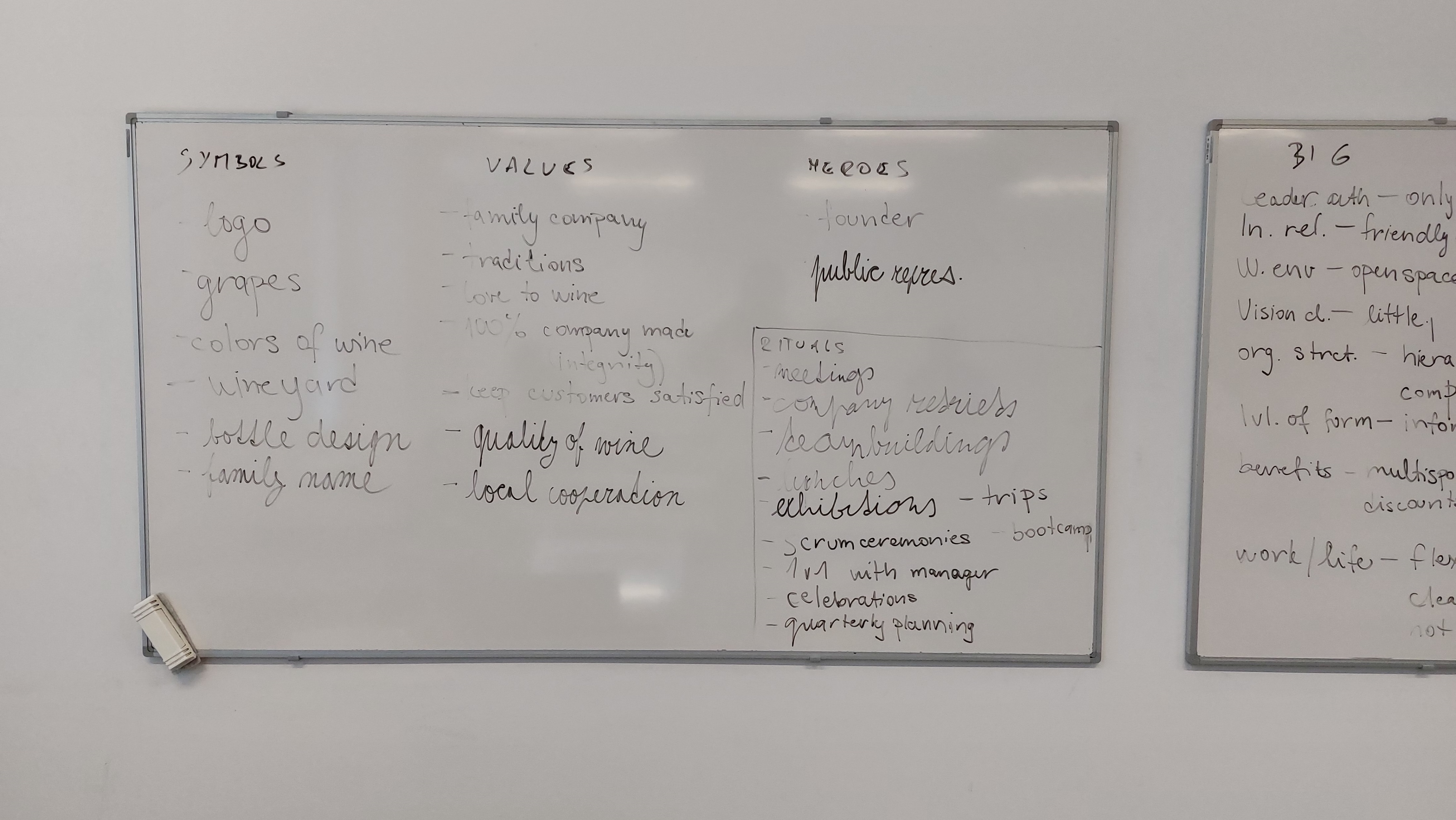 Pyramid of vitality
Pyramid of Vitality
(C) J. Plamínek
8
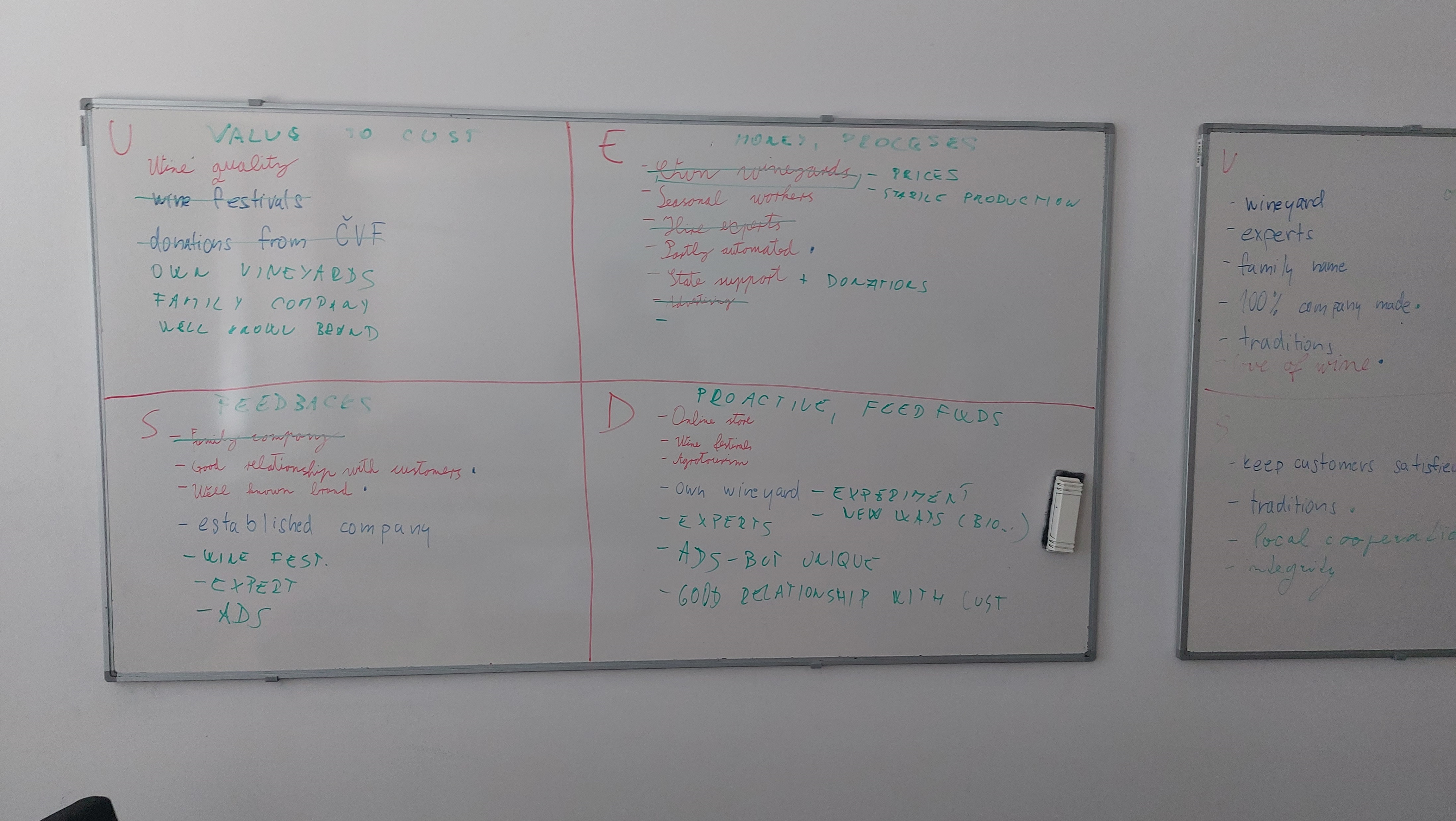 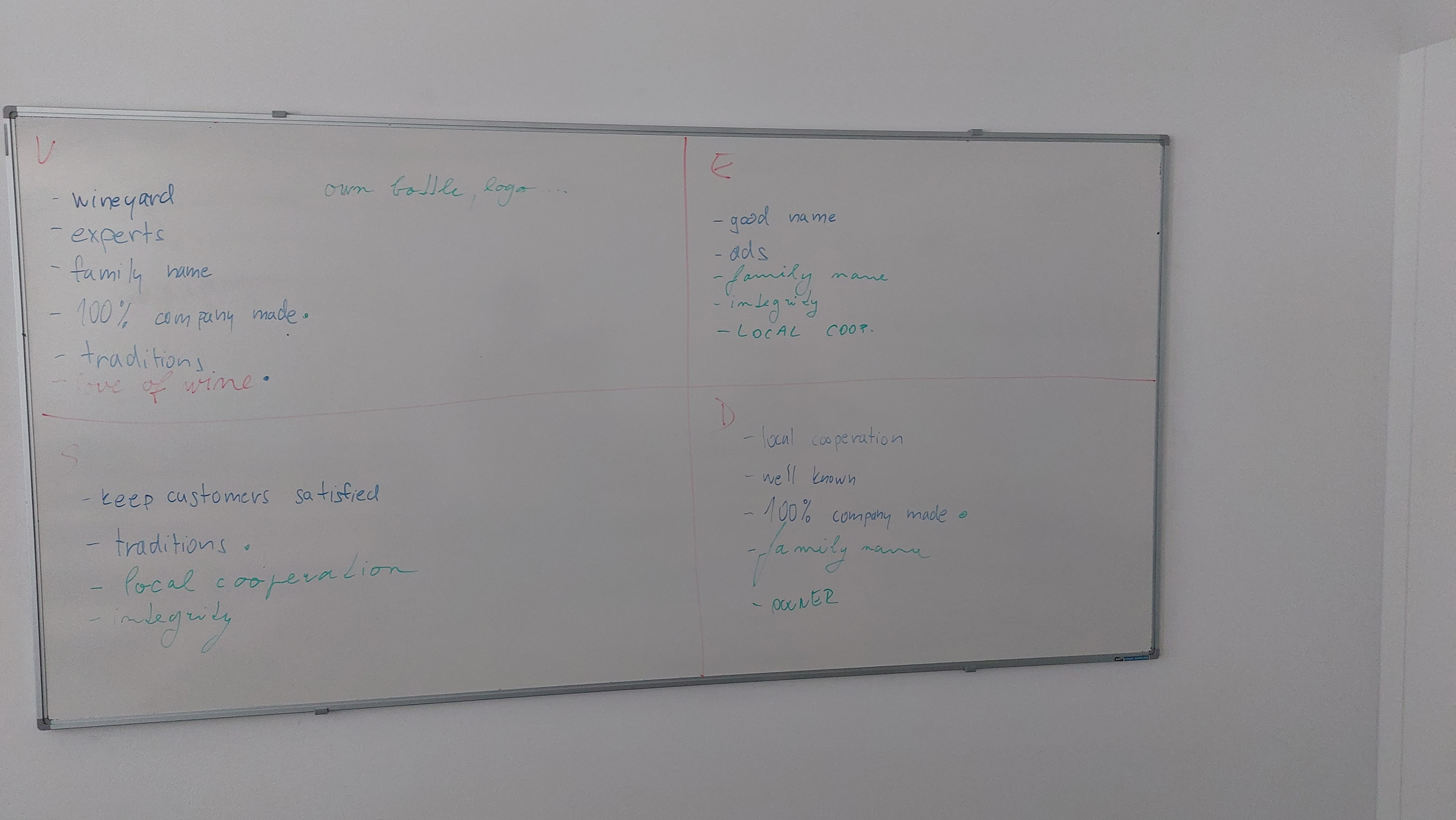 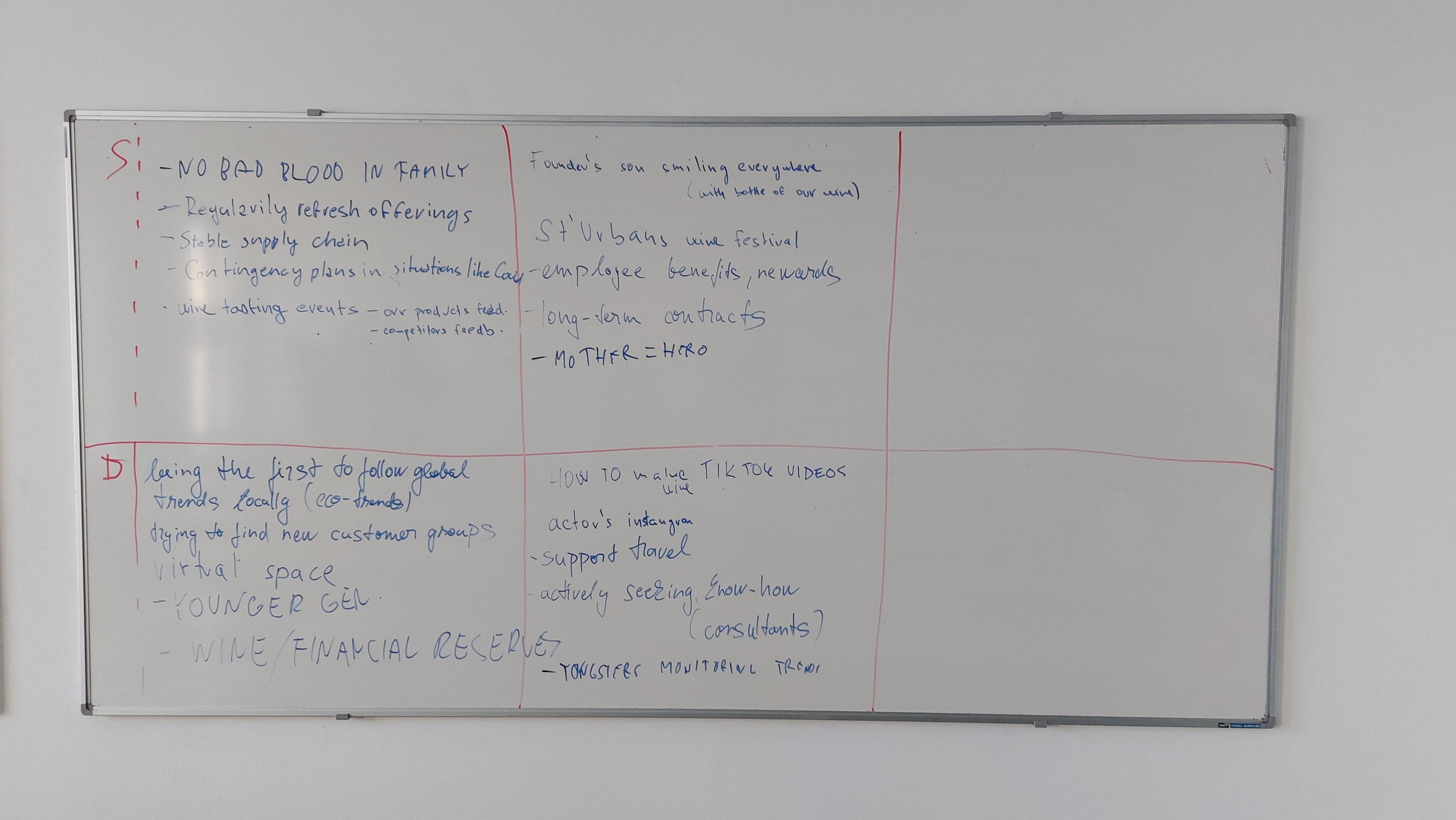 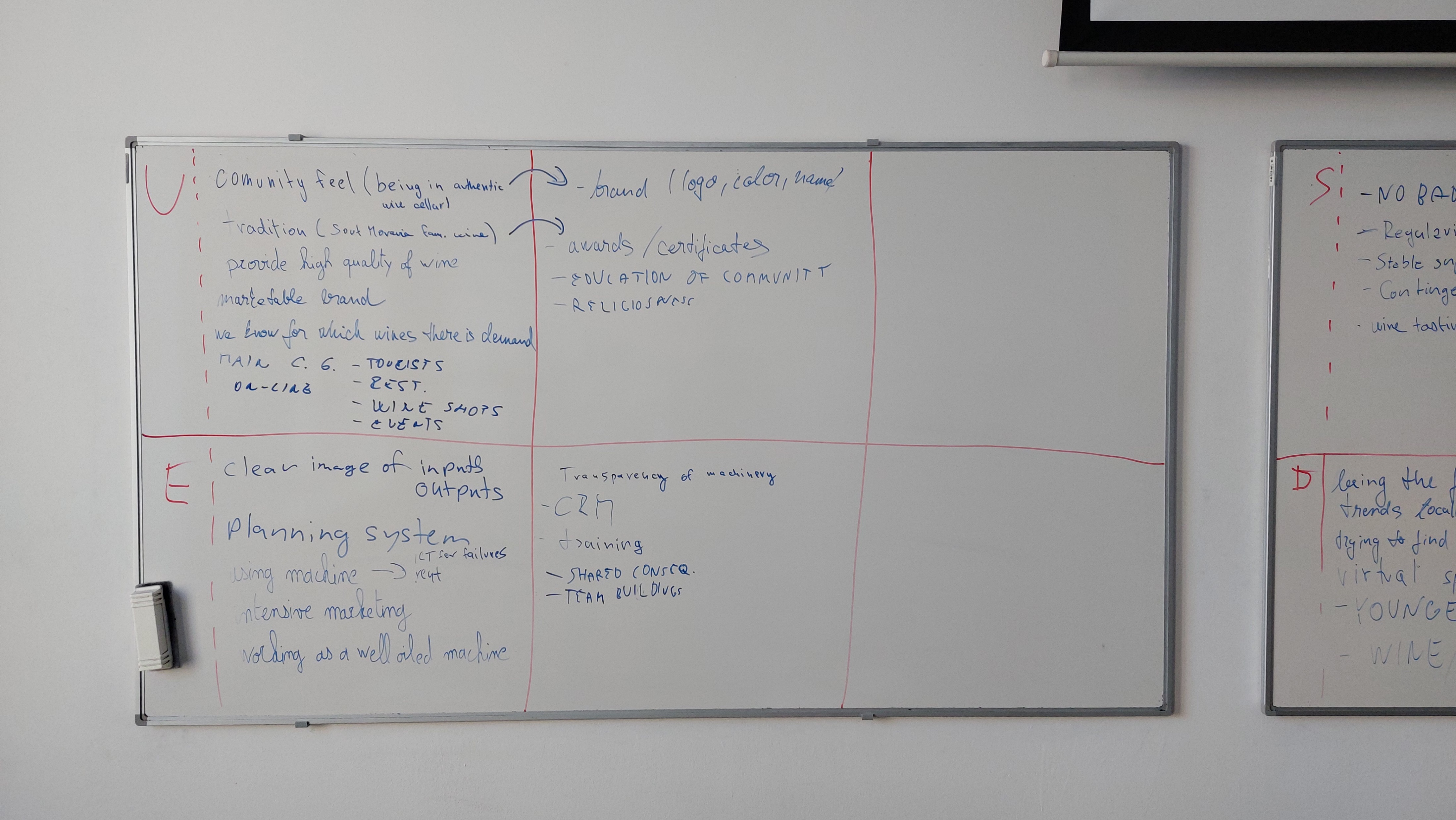 Strategic frame
The Elements of Strategic Frame
(C) J. Plamínek
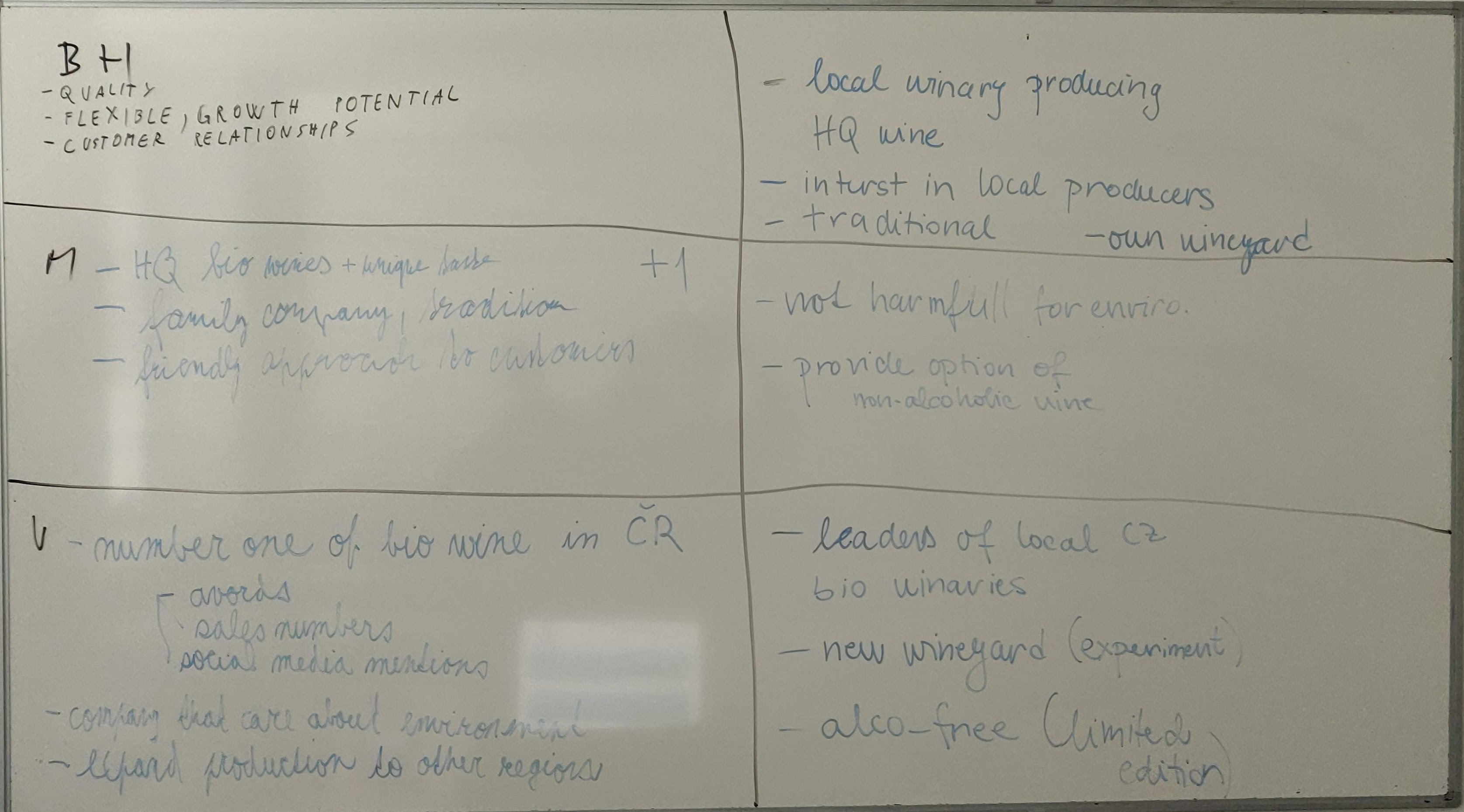 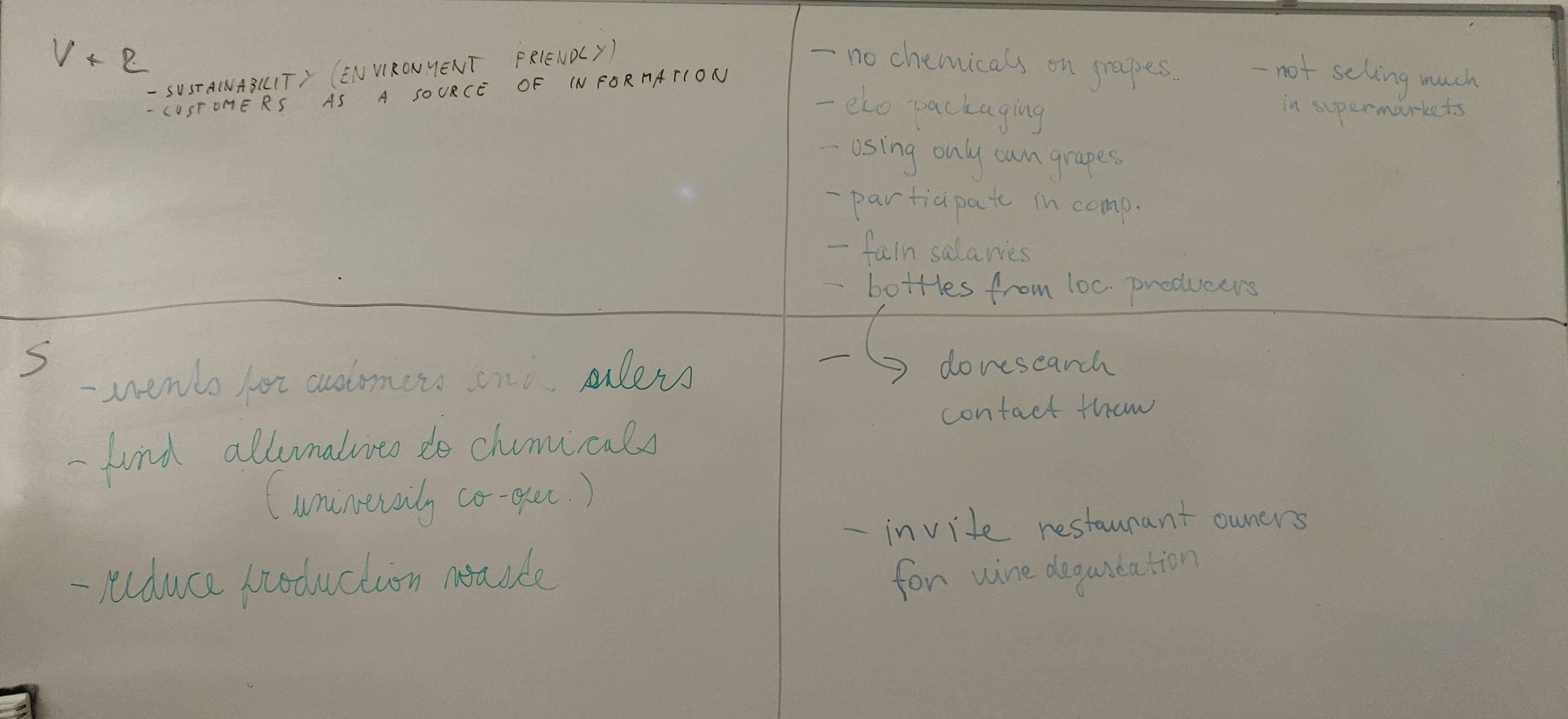 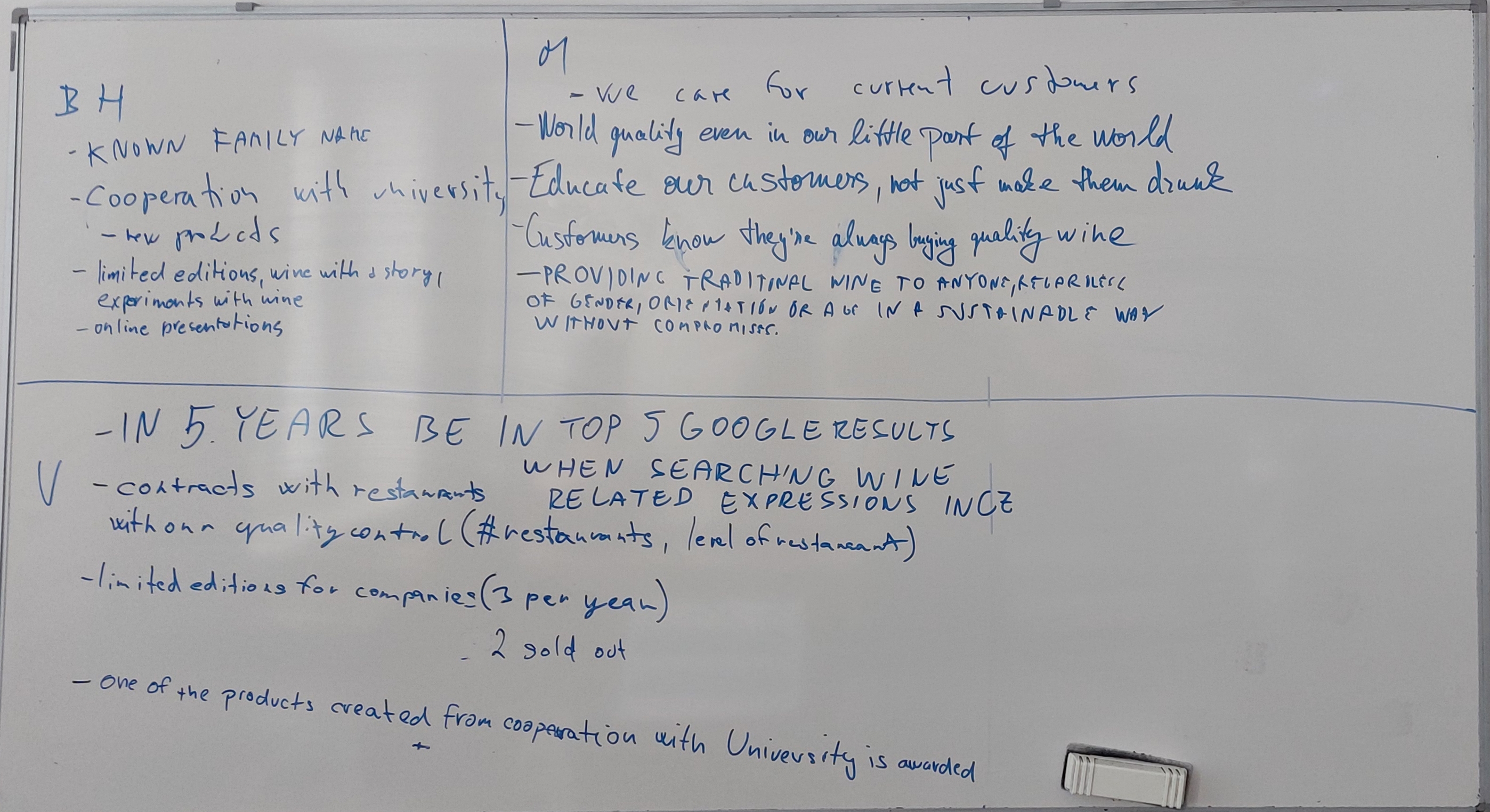 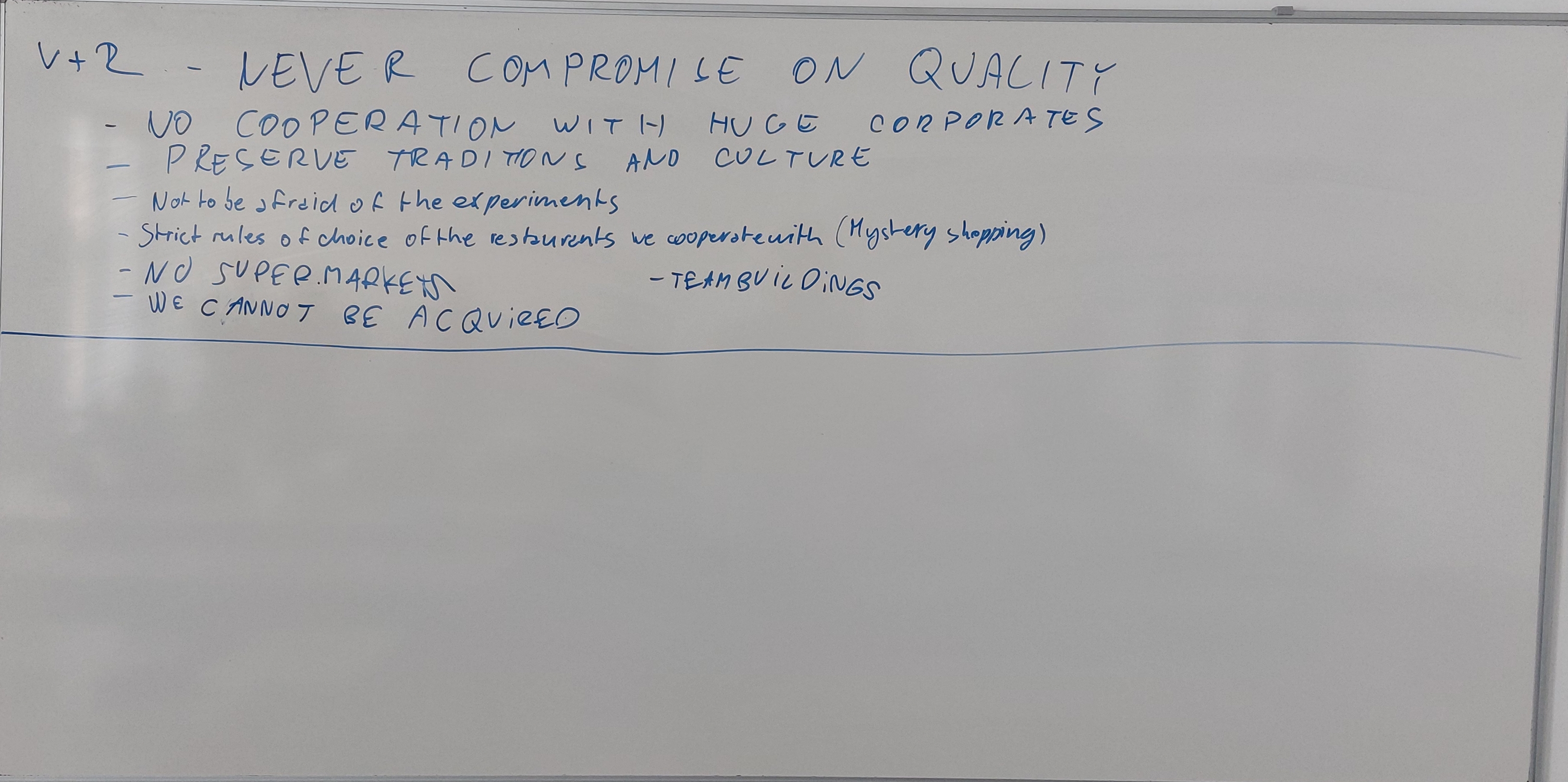